Look at the food below. Decide whether each piece is healthy or unhealthy, then click on it to see if you are right.
Healthy
Unhealthy
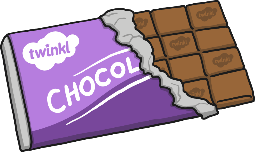 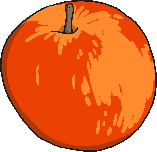 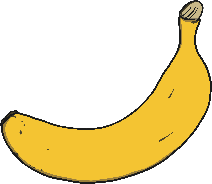 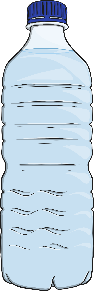 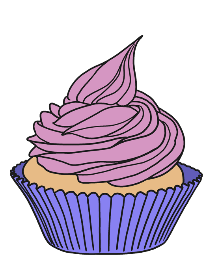 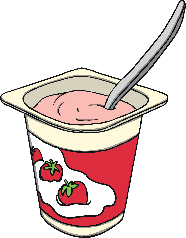 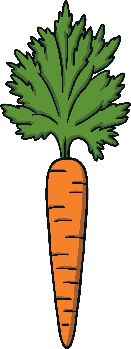 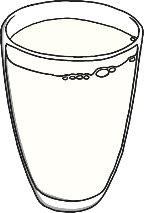 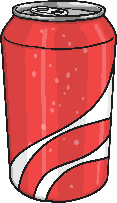 Look at the food below. Decide whether each piece is healthy or unhealthy, then click on it to see if you are right.
Healthy
Unhealthy
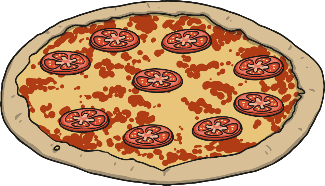 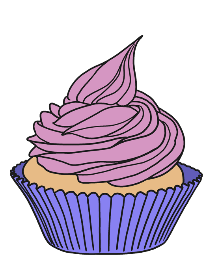 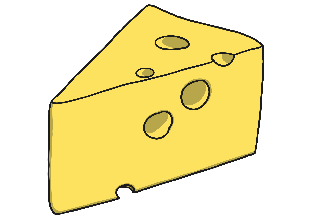 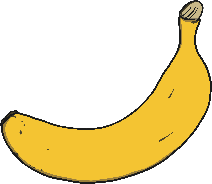 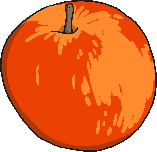 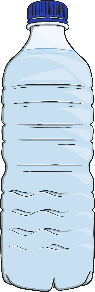 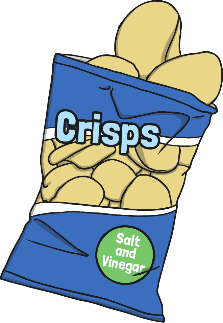 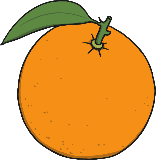 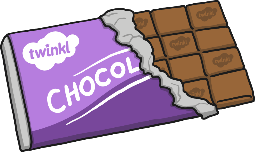 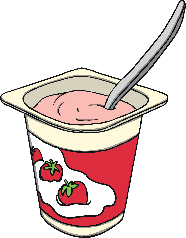 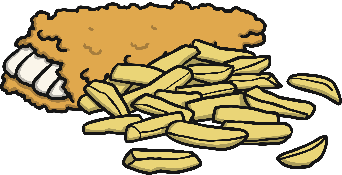 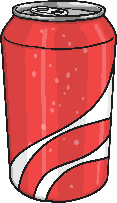 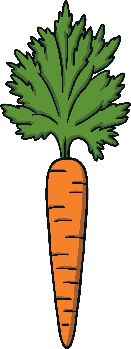 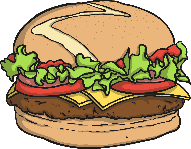 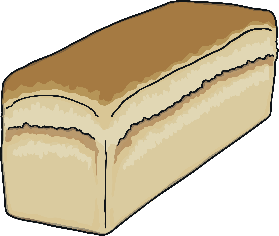 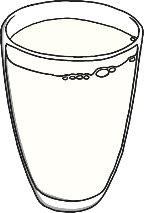 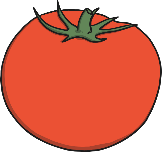 Well Done!
Healthy
Unhealthy
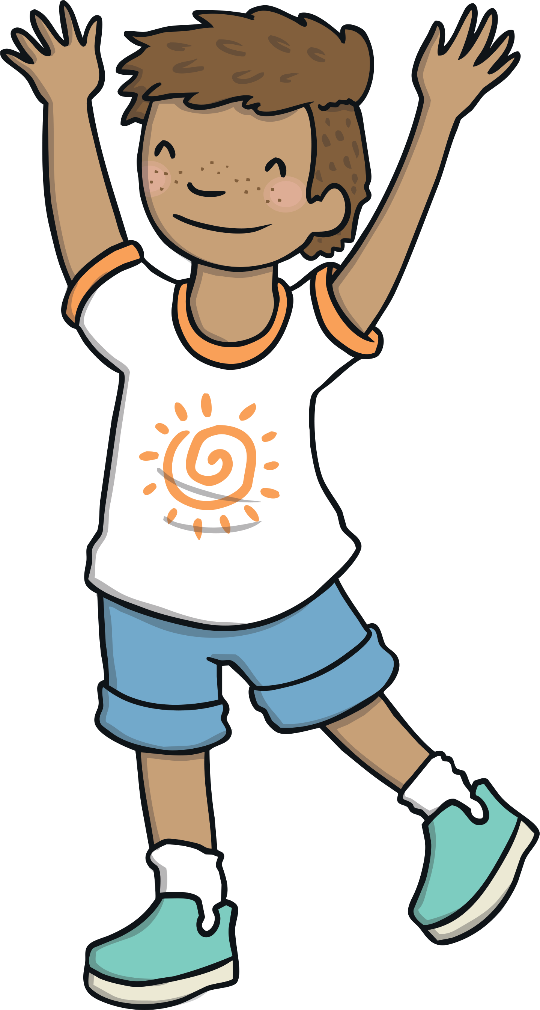 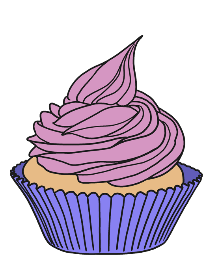 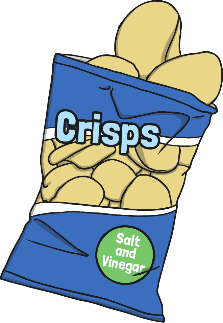 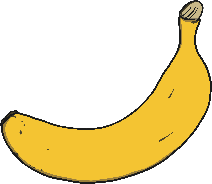 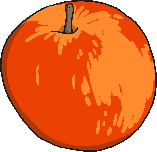 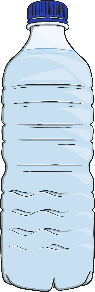 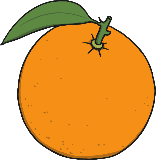 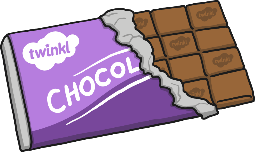 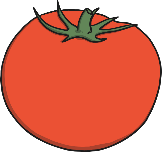 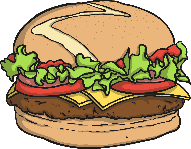 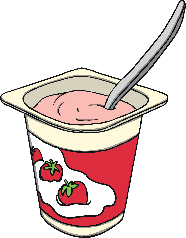 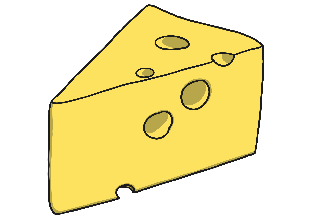 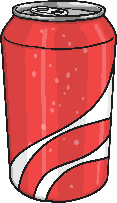 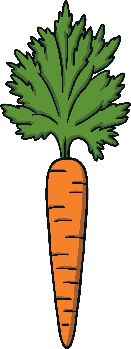 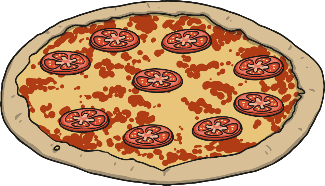 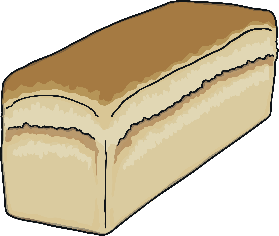 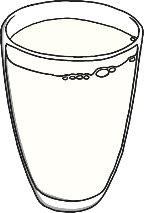 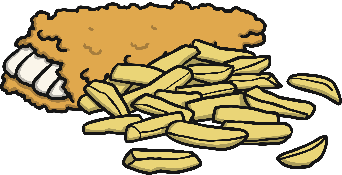 Look at the activities below. Decide whether each one is healthy or unhealthy, then click on it to see if you are right.
Healthy
Unhealthy
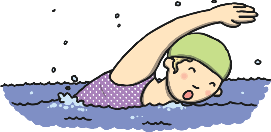 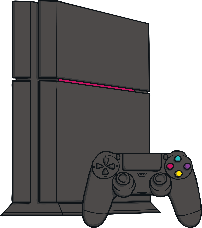 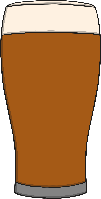 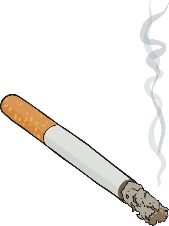 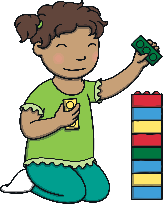 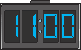 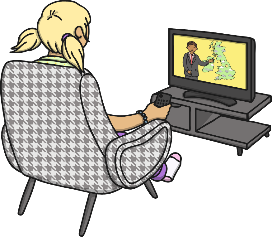 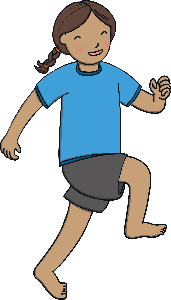 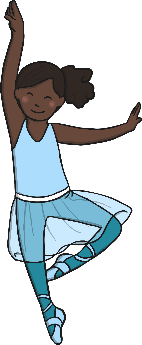 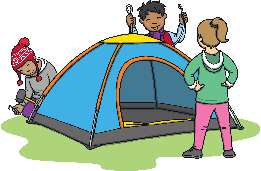 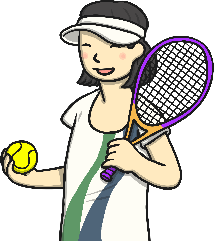 Well Done!
Healthy
Unhealthy
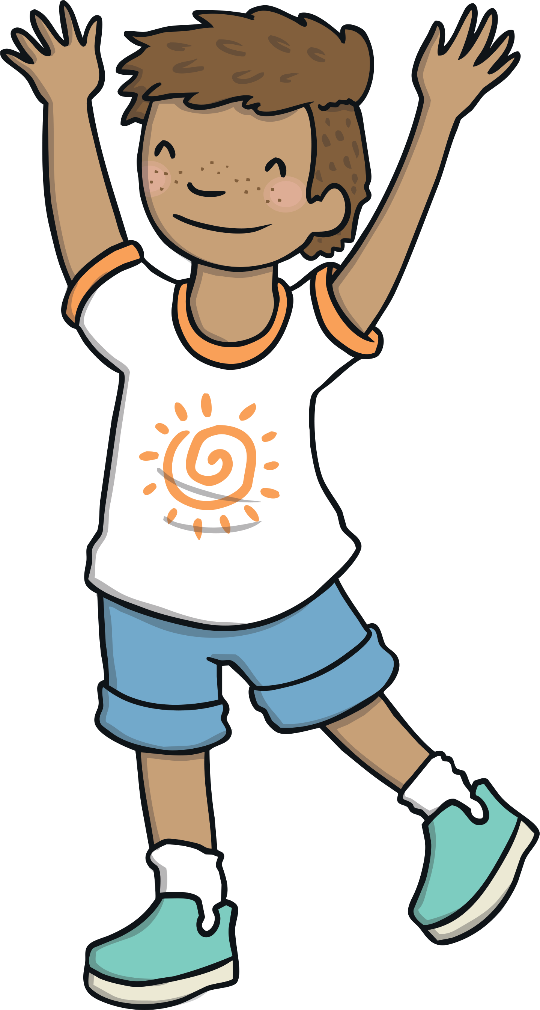 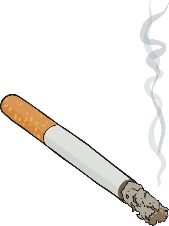 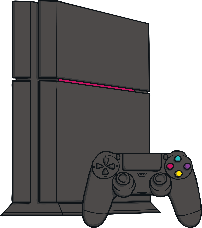 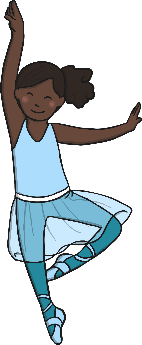 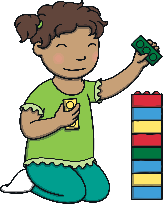 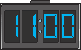 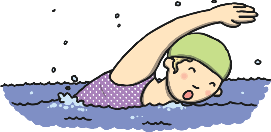 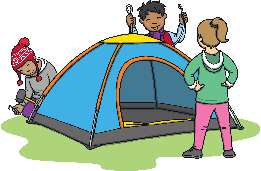 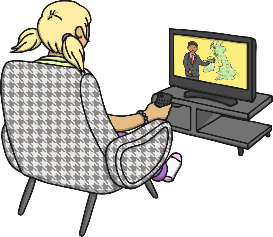 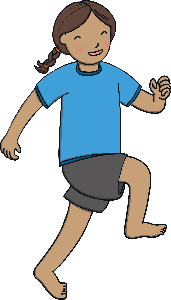 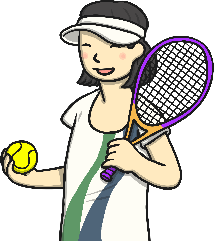 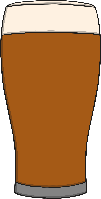 Remember!
Healthy
Unhealthy
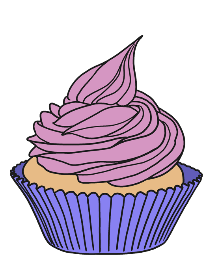 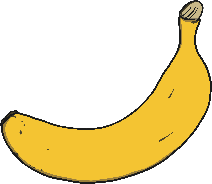 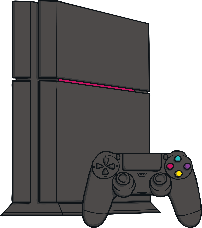 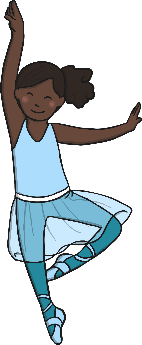 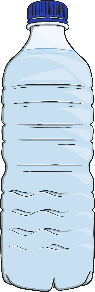 If something is unhealthy, it doesn't mean you can't have it anymore! Some unhealthy foods and activities can be fine in moderation.
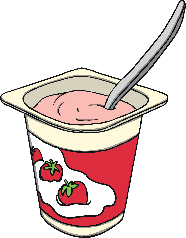 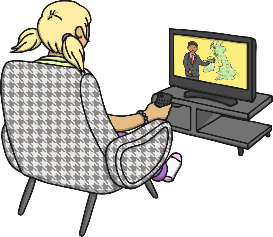 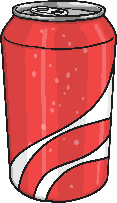 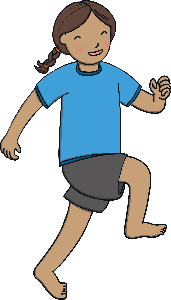 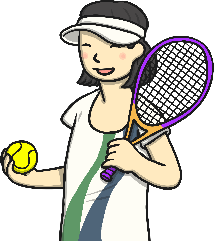 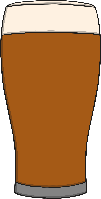 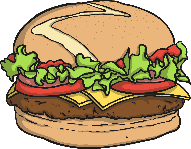